The Nature of Approaches and Methods in Language Teaching
Oxana Creanga
Approach vs. Method
The improvement of the quality of language teaching is based on general principles and theories concerning:
 how languages are learned,
 how knowledge of language is represented and organized in memory, 
how language itself is structured.
Methods are described based on the difference between a philosophy of language teaching at the level of theory and principles and a set of derived procedures for teaching a language.
The hierarchical arrangement: 
An approach is a set of correlative assumptions dealing with the nature of lge teaching and lge learning. It describes the nature of the subject matter to be taught... 
Method is an overall plan for the orderly presentation of language material, no part of which contradicts, and all of which is based upon, the selected approach. An approach is axiomatic, a method is procedural. Within one approach, there can be many methods ... 
A technique is implementational - that which actually takes place in a classroom. It is a particular trick, stratagem (/ˈstrætədʒəm/ planned way), or contrivance (/kənˈtraɪvəns/) used to attain an immediate objective. Techniques must be consistent with a method, and therefore in harmony with an approach as well (Richards and Rodgers, p.15 after Anthony 1963:63-7) .
Approach vs. Method
Match the concepts with their corresponding definitions:
Approach
the level at which theory is put into practice and at which choices are made about the particular skills to be taught, the content to be taught, and the order in which the content will be presented
Method
the level at which classroom procedures are described, the actual moment-to-moment classroom steps that lead to a specified outcome
the level at which assumptions and beliefs about language and language learning are specified
Technique
Approach vs. Method
Match the concepts with their corresponding definitions:
Approach
the level at which theory is put into practice and at which choices are made about the particular skills to be taught, the content to be taught, and the order in which the content will be presented
Method
the level at which classroom procedures are described, the actual moment-to-moment classroom steps that lead to a specified outcome
the level at which assumptions and beliefs about language and language learning are specified
Technique
Method
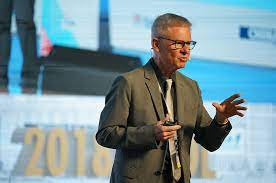 “A language teaching method is a single set of procedures which teachers are to follow in the classroom. Methods are usually based on a set of beliefs about the nature of language and learning.”

 Nunan, D. Practical English Language Teaching New York: McGraw-Hill, p.5.
Method, Procedure, and Technique
A procedure - an ordered set of techniques, the step-by-step measures to execute a method. 
can be described in terms such as first you do this, then you do that....
is “smaller than a method and larger than a technique.” (J. Harmer, p. 78, 2001)
E.g. In the grammar-translation method, the procedure starts by explaining the grammar rules and exemplifying these rules through sentences that the students then had to translate into their mother tongue. 
Examples of techniques:
- silent viewing - the teacher plays the video with no sound;
 - finger technique is used by some teachers who hold up their hands and give each of their five fingers a word, e.g. He is not playing tennis, and then by bringing the is and the not fingers together, show how the verb is contracted into isn't;
- elicitation - a technique by which the teacher gets the learners to give information rather than giving it to them.
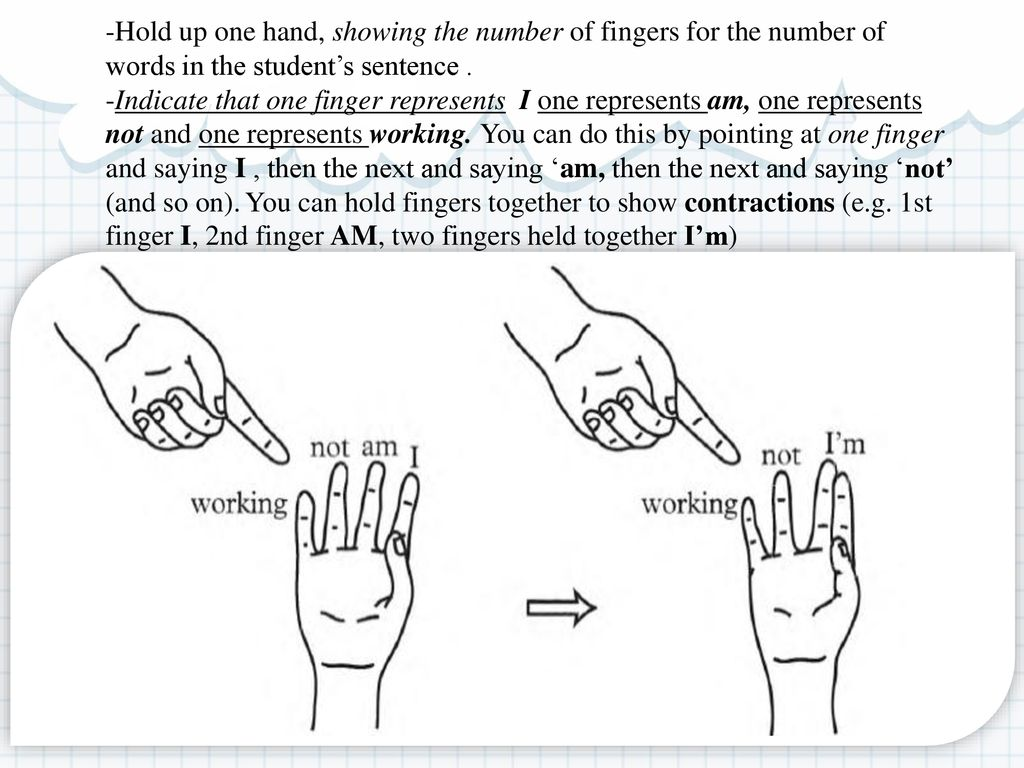 Design - the level in which objectives, syllabus, and content are determined, and in which the roles of teachers, learners, and instructional materials are specified.
Linguistic Aspects of Approach
Three different theoretical views of language that inform current approaches and methods  in language teaching:
The structural view - language is a system of structurally related elements for the coding of meaning. The target of language learning is the mastery of elements of this system, generally defined in terms of:
phonological units (e.g., phonemes),
grammatical units (e.g., clauses, phrases, sentences), 
grammatical operations (e.g., adding, shifting, joining, or transforming elements), 
 lexical items (e.g., function words and structure words). 

Methods that embody this view of language: Audiolingual Method, Total Physical Response, and the Silent Way.
Linguistic Aspects of Approach
Three different theoretical views of language that inform current approaches and methods  in language teaching:
2. The functional view - language is a vehicle for the expression of functional meaning. This theory emphasizes the semantic and communicative dimension rather than purely the grammatical characteristics of language, and leads to a specification and organization of language teaching content by categories of meaning and function rather than by elements of structure and grammar.

Methods that embody this view of language: the English for specific purposes movement, Communicative Approach, Action-Oriented Approach.
A language function refers to what students do with language as they engage with content and interact with others.

Functions represent the active use of language for a specific purpose. 
Students use language functions in order to express ideas, communicate with others, and show understanding of content in an academic setting

Examples of functions:
1. Introducing self and other people
2. Exchanging personal information
3. Asking how to spell someone's name
4. Giving commands
5. Apologizing and thanking
6. Identifying and describing people
7. Asking for information
Linguistic Aspects of Approach
Three different theoretical views of language that inform current approaches and methods  in language teaching:

3. The interactional view - language is seen as a vehicle for the realization of interpersonal relations and for the performance of social transactions between individuals. Language is seen as a tool for the creation and maintenance of social relations. Interactional theories focus on the patterns of speech acts, negotiation, and interaction found in conversational exchanges. Language teaching content, according to this view, may be specified and organized by patterns of exchange and interaction or may be left unspecified, shaped by the inclinations of learners as interactors.

Methods that embody this view of language: Community Language Learning
Psycholinguistic Aspects of Approach – Theories of Language Learning
A learning theory underlying an approach relies on 2 aspects: 
The psycholinguistic and cognitive processes involved in language learning - process-oriented theories:
    habit formation, 
    induction, 
    inferencing,
    hypothesis testing,
    generalization.
The conditions that need to be met in order for these learning processes to be activated - condition-oriented theories -  emphasize the nature of the human and physical context in which language learning takes place: Counseling-Learning and the Silent Way.
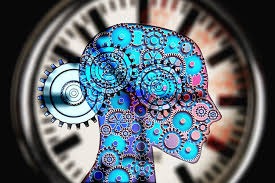 Psycholinguistic Aspects of Approach – Theories of Language Learning
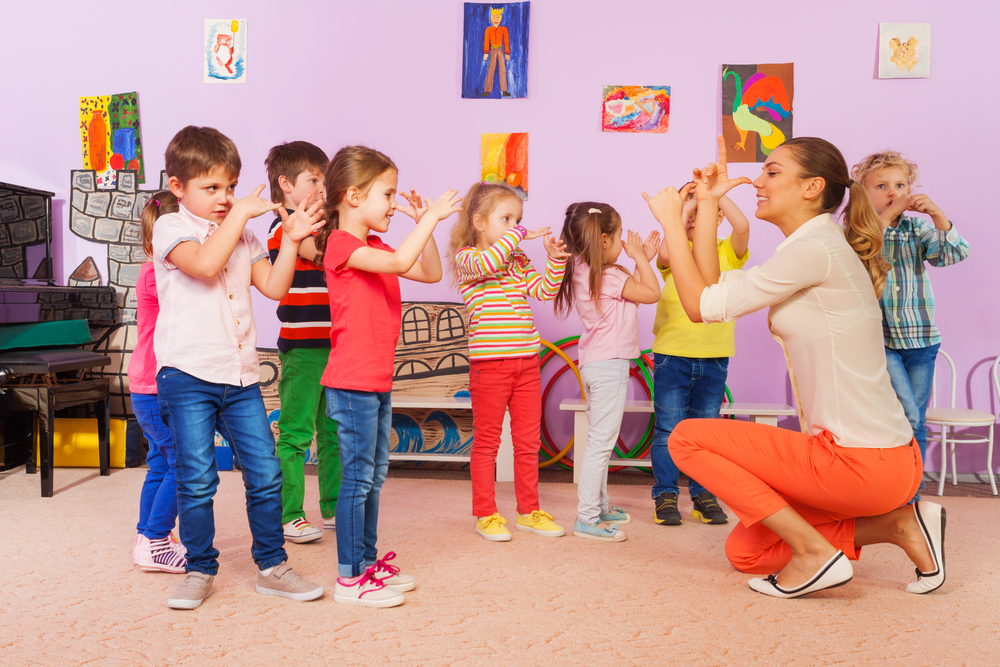 Examples:
James Asher's Total Physical Response (TPR) method is rooted in learning theory rather than a theory of language itself.
TPR emphasizes the role of motor activity and coordinating language with physical actions in language learning.
According to James Asher, using physical actions and body movement to coordinate language production and comprehension is believed to create favorable conditions for successful language learning.
Caleb Gattegno's Silent Way method focuses on creating conditions for successful learning, including learners' confidence and conscious control of their learning process.
Techniques in the Silent Way method aim to train learners to use their intelligence effectively for enhanced learning.
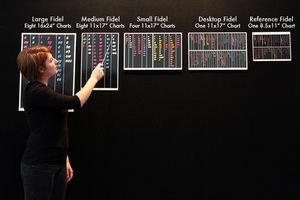 Theories of Language Learning
Stephen D. Krashen's Monitor Model of second language development (1981) 
At the level of process, Krashen distinguishes between acquisition and learning.

  Acquisition refers to the natural assimilation of language rules through using language for communication. 
 Learning refers to the formal study of language rules and is a conscious process.
According to Krashen, learning is available only as a "monitor." The monitor is the repository of conscious grammatical knowledge about a language that is learned through formal instruction and that is called upon in the editing of utterances produced through the acquired system. 
In Krashen's theory, the conditions necessary for the process of "acquisition" are described in terms of the type of "input" the learner receives, which must be:
 comprehensible,
 slightly above the learner's present level of competence,
 interesting or relevant, 
 not grammatically sequenced,
 in sufficient quantity, 
 experienced in low-anxiety contexts. 
Tracy D. Terrell's Natural Approach, James Asher's Total Physical Response addresses both the process and conditions of language learning.
The Affective Filter Hypothesis
Definition: The Affective Filter Hypothesis, proposed by Krashen, views a learner's emotional state as a variable filter affecting language acquisition.
Low Affective Filter: A low affective filter is preferable as it allows necessary input for language acquisition to flow freely, with minimal hindrance.
Three Affective Variables: Research in second language acquisition identifies three affective or attitudinal variables:
Motivation: High motivation generally leads to better language learning outcomes.
Self-Confidence: Learners with self-confidence and a positive self-image tend to be more successful.
Anxiety: Low personal and classroom anxiety promote second language acquisition.
Impact of Affective Filter:
Learners with a low affective filter actively seek and receive more input, interact confidently, and are receptive to the input they receive.
In contrast, anxious learners have a high affective filter, hindering the acquisition process.
Developmental Aspect: The affective filter, which includes emotions like fear or embarrassment, tends to rise during early adolescence. This may explain why children often appear to have an advantage in acquiring a second language compared to older learners.
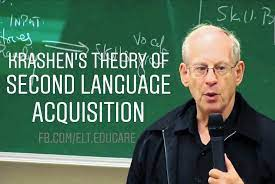 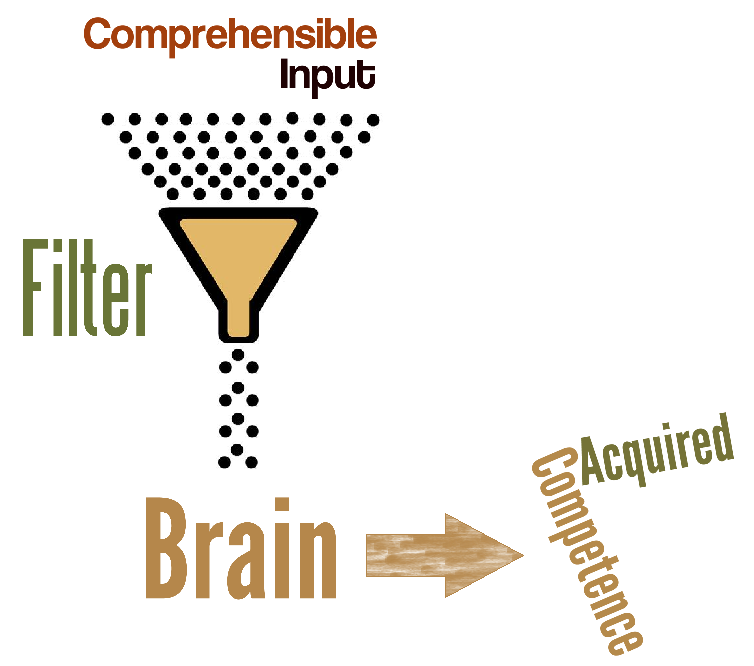 Pairings of language theory and learning theory
Audiolingualism
Behaviorism
Structuralism
Cognitive Code Learning
With a finite number of grammatical rules and a limited vocabulary, we can create an infinite number of sentences. 
It values the use of rules as helpful shortcuts in learning, especially when linked to prior knowledge. 
It emphasizes active engagement, conscious thinking, and discussion as essential components of language learning, promoting it as an intelligent, rule-seeking, and problem-solving process.
Chomsky’s theory of Transformational Generative Grammar (language is rule-governed and creative)
Mentalist approach to acquisition
Design - links the theory with the method
Design is the level of method analysis consisting of:

(a) the objectives of a method; 
(b) the way language content is selected and organized within the method, i.e. the syllabus model the method it incorporates; 
(c) the types of learning tasks and teaching activities the method advocates; 
(d) the roles of learners; 
(e) the roles of teachers; 
(f) the role of instructional materials.
Objectives
- what a method sets out to achieve 
The specification of particular learning objectives depends on the method.
Examples of objectives:
 to teach oral skills first, followed by reading and writing skills regarded as secondary and derived from transfer of oral skills;
 to teach general communication skills giving greater priority to the ability to express oneself meaningfully and to make oneself understood (product-oriented objectives);
 to teach accurate grammar and pronunciation from the very beginning (linguistically oriented objectives);
 to teach the basic grammar and vocabulary of a language (linguistically oriented objectives);
The types of objectives determine the degree of emphasis placed on vocabulary acquisition and grammatical proficiency and the way grammatical or pronunciation errors are treated in the method.
The Syllabus
- decisions about the choice of language content (words, patterns, tenses, constructions, functions, topics, etc.), i.e. subject matter (ESP courses) and linguistic matter (Audiolingual Method, Grammar Translation). 

Content issues involve the principles of item selection and the instructional materials to be used, 
Sequencing and gradation principles.

 E.g. in grammar-based courses matters of sequencing and gradation are determined according to the difficulty of items or their frequency. In communicative or functionally oriented courses (e.g., in ESP programs) sequencing may be according to the learners' communicative needs.
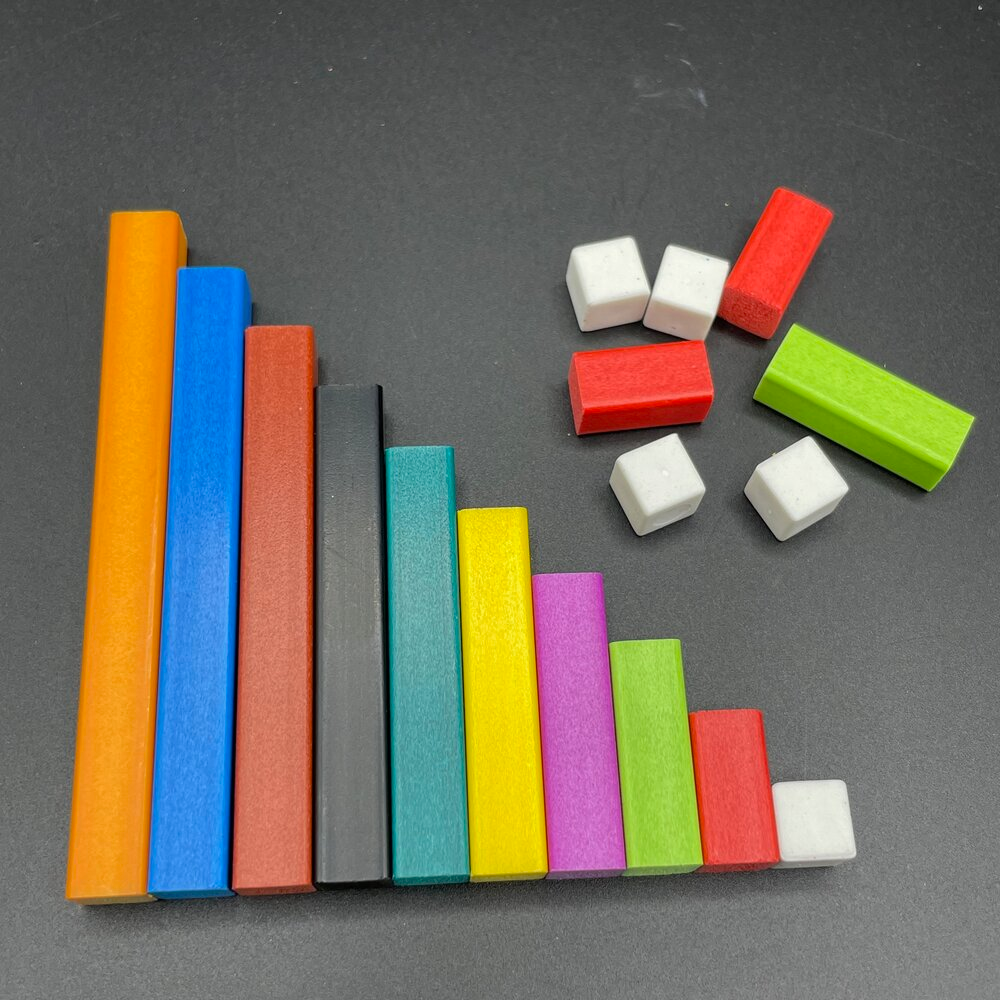 Types of learning and teaching activities
The objectives of a method are attained through the instructional process - the organized and directed interaction of teachers, learners, and materials in the classroom.
The activity types that a method advocates often serve to distinguish methods. 
dialogue and pattern practice/drills (Audiolingualism);
 problem-solving activities that involve the use of special charts and colored rods (The Silent Way). 
 tasks that involve an "information gap" and "information transfer"; that is, learners work on the same task, but each learner has different information needed to complete the task (Communicative language teaching).
 responding to commands (Total Physical Response)
Differences in activity types in methods may also involve different arrangements and groupings of learners, e.g.:
oral chorus drilling 
problem-solving/ information-exchange activities pair work.
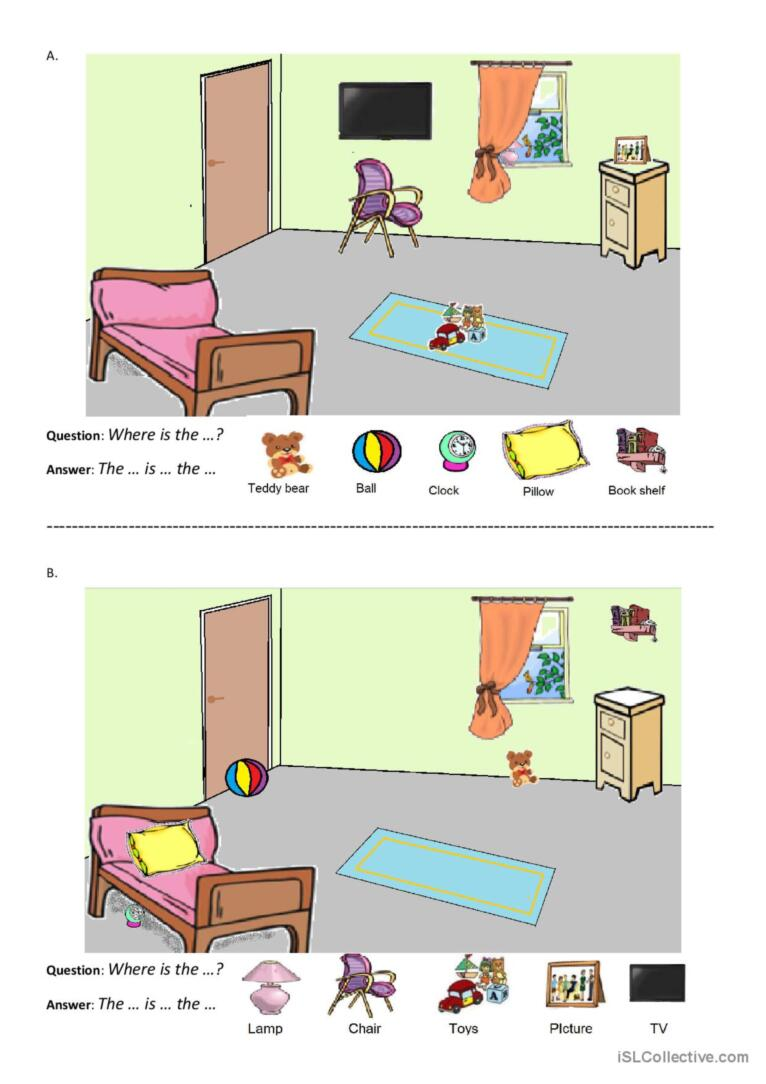 Learner roles
how learners are regarded, learners' contribution to the learning process reflected in:

 the types of activities learners carry out,
 the degree of control learners have over the content of learning,
 the patterns of learner groupings adopted,
 the degree to which learners influence the learning of others
 the view of the learner as processor, performer, initiator, problem solver.
E. g.:
Audiolingualism - very limited roles available to learners, learners were seen as stimulus-response mechanisms whose learning was a direct result of repetitive practice.
Learner roles
E.g.: Individualized approach to language learning (Johnson and Paulston)

(a) Learners plan their own learning program and thus ultimately assume responsibility for what they do in the classroom.
(b) Learners monitor and evaluate their own progress.
(c) Learners are members of a group and learn by interacting with others. 
(d) Learners tutor other learners. 
(e) Learners learn from the teacher, from other students, and from other teaching sources. 
Counseling-Learning - learners as having roles that change developmentally through five stages, extending from total dependency on the teacher in stage 1 to total independence in stage 5.
Teacher roles
Teacher roles in methods are related to the following Issues:
the types of functions teachers are expected to fulfill, i.e. that of practice director, counselor, or model;
the degree of control the teacher has over how learning takes place;
the degree to which the teacher is responsible for determining the content of what is taught;
the interactional patterns that develop between teachers and learners.
Teacher roles
Less teacher-directed learning methods: teacher as a catalyst, consultant, model-provider for learning 
e.g. The Silent Way, Suggestopedia, Counseling-Learmng
Teacher-dependent methods - the teacher is regarded as the primary source of language and of language learning
e.g. Audiolingual Method
Instructional materials
- specify subject matter content, define or imply the day-to-day learning objectives that constitute the goals of the syllabus.
Instructional materials reflect decisions concerning:
E.g., in CLT materials:
will focus on the communicative abilities of interpretation, expression, and negotiation;
will focus on understandable, relevant, and interesting exchanges of information, rather than on the presentation of grammatical form;
will involve different kinds of texts & different media, which the learners can use to develop their competences through a variety of different activities and tasks.
Procedure
- the actual moment-to-moment techniques, practices, and behaviors that operate in teaching a language according to a particular method. 

- determines the way tasks and activities advocated by a certain method are integrated into lessons and used as the basis for teaching and learning. 
There are three dimensions to a method at the level of procedure:
Procedure focuses on the way a method handles the presentation, practice, and feedback phases of teaching.
(a) the use of teaching activities (drills, dialogues, information-gap activities, etc.) to present new language and to clarify and demonstrate formal, communicative, or other aspects of the target language; 
(b) the ways in which particular teaching activities are used for practicing language; 
(c) the procedures and techniques used in giving feedback to learners concerning the form or content of their utterancees.
Example of a procedure within the notional-functional approach
Presentation of a brief dialogue or several mini-dialogues. 
Oral practice of each utterance in the dialogue. 
Questions and answers based on the topic and situation in the dialogue. 
Questions and answers related to the student's personal experience but centered on the theme of the dialogue. 
Study of the basic communicative expressions used in the dialogue or one of the structures that exemplify the function. 
Learner discovery of generalizations or rules underlying the functional expression of structure.
Oral recognition, interpretative procedures. 
Production activities, proceeding from guided to freer communication.
References
BROWN, H. D. Teaching by Principles: An Interactive Approach to Language Pedagogy. Longman, 2015.
BURDENIUC, G., ROTARU S. Methodology Basics of Teaching English as a Foreign Language. Chisinau: Arc, 2014. 156p
CELCE-MURCIA, M. Teaching English as a Second or Foreign Language. 3rd/ 4th  edition, Massachusetts: Heinle & Heinle Thomson Learning, 1979. 533p.
Harmer, Jeremy. The Practice of English Language Teaching: Buch. Harlow: Pearson/Longman, 2015.
Larsen-Freeman D. Techniques and Principles in Language Teaching. Second Edition. Oxford University Press, 2000. 189.
RICHARDS, J. C., RODGERS, T. S. Approaches and Methods in Language Teaching. Cambridge: Cambridge University Press, 1986. 170 p.